Vorschule 
in unserer 
Kindertagesstätte
Wichtel
Letzte Etappe 
vor der Einschulung
Was ein Schulanfänger können sollte:
Beherrschung der deutschen Sprache

Verständliche Ausdrucksweise
Altersgemäßer Wortschatz 
Zusammenhängende Erzählungen
In der chronologisch richtigen Reihenfolge
Beachtung der richtigen Satzbildung
Beherrschung von Gegensätzen, Wortfamilien
Erkennen von Anlauten, Mittellauten und Endlauten
Fähigkeit, Reime zu finden und zu erfinden
Grammatikalisch richtige Sätze bilden und einer Erzählung die richtige Zeit (Gegenwart, Vergangenheit, Zukunft) zuordnen
Kürzere und längere Texte auswendig lernen und wiedergeben können
Was ein Schulanfänger noch können sollte:
Ausdauer und Konzentration
Motorische Fähigkeiten

Selbständiges An- und Ausziehen 
       incl. Reißverschlüsse und Schuhbänder binden
2.   Sichere Körperbeherrschung
3.   Flüssiges Bewegen auf der Treppe
4.   Korrekte Stifthaltung
5.   Festgelegte Händigkeit
Mathematische Voraussetzungen

Erkennen von Farben und Formen
Sichere Simultanerfassung der Würfelzahlen
Fehlerfreies Zählen bis 20
Gute Beherrschung des Zahlenraums bis 10
Was ein Schulanfänger auch können sollte:
Kognitive Fähigkeiten

Gute Ausprägung des Logischen Denkens
Merkfähigkeit
Umsetzungsfähigkeit
Soziale Fähigkeiten

Partnerschaftlicher Umgang miteinander
Rücksichtnahme
Hilfsbereitschaft
Übernahme von Aufgaben
Gewaltfreie Konfliktlösung
Was ein Schulanfänger ebenfalls können sollte:
Kreative Fähigkeiten und Phantasie

Zeichnen von einfachen Formen
Zeichnen eines Menschen
Sicherer und genauer Umgang mit der Schere und Arbeitsmaterialien
Ausdruck von Phantasie in Bildern und Geschichten
Emotionale Fähigkeiten

Bindungslösung
Frustrationstoleranz
Selbstvertrauen
Selbstwertgefühl
Vor-

                   auf die

      Schule
bereitung
Vor -(der) -Schule
beginnt mit der Geburt des Kindes

  bedeutet Bildung von Anfang an

  Bildungs- und Erziehungsauftrag liegt bei den
    Eltern

  Kindertagesstätte hat „nur“ begleitende Rolle

  diese wird bereits mit dem Eintritt in die 
    Kinderkrippe übernommen

  unsere Bildungsarbeit am Kind wird im letzten 
    Jahr vor der Einschulung noch intensiviert
Grundlage unserer Arbeit
 in der Kindertagesstätte 
bildet 
das Erziehungs- und Bildungsgesetz von Bayern 

mit seiner 

Ausführungsverordnung
Zusammenarbeit mit dem Staatsministerium


 Beobachtungsbögen werden 
   regelmäßig überarbeitet 

Kompik (soziale Entwicklung);
Seldak (sprachliche Entwicklung)
Sismik (sprachliche Entwicklung von  
Kindern mit Migrationshintergrund)
Zusammenarbeit mit der 
		     Schule
Regelmäßiger Austausch mit den           Lehrkräften der Grundschule im Kiga
 Hospitationen in Schule und Kindergarten
Der Vorkurs Deutsch (Kikus) wird    gemeinsam mit der Schule durchgeführt
 Schnupperstunde in den Schulen
Regelmäßige „BiF“ – Stunden in Kiga oder Schule
[Speaker Notes: Zusammenarbeit mit der Schule]
Besonderheiten in der Vorschularbeit
Sprachförderung

Gespräche
Sprachspiele
Geschichten vorlesen und nacherzählen
4.   Rätselraten
5.    Musik und Tanzspiele, Klatschspiele und Rhythmusübungen
Mathematische Förderung

Tischspiele und Würfelspiele
Zahlenland
Logik- und Denkspiele
Besonderheiten in der Vorschularbeit
Kreative Fähigkeiten und Phantasie

Selbständiger Umgang mit Arbeitsmaterial
Bereitstellung verschiedener Materialien zur freien Verfügung
Rollenspiele und Phantasiereisen
Erfinden von Geschichten
Experimente und Naturerfahrungen

Regelmäßige Experimente zum Erfassen von Physikalischen, chemischen und natürlichen Zusammenhängen
Expeditionen  durch Wiese, Wald und Flur
Beobachtung von Tier- und Pflanzenwelt
Naturforscher aller 14 Tage
Naturforscher
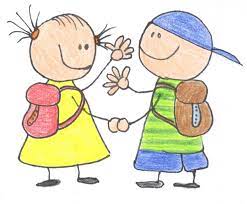 14tägig, Abmarsch ist 8.30 Uhr
bei Anwesenheit verpflichtend
ganzheitliche und umfassende Förderung
erwecken des Forschergeistes
 Kreativität
 Grob-/ Feinmotorik
Ausdauer
Wahrnehmung sämtlicher Sinne
vertiefen des Kooperationsverhaltens
Sprache/ Ausdrucksfähigkeit/ Wortschatzerweiterung
Formen; Farben; Mengen
erlernen/ vertiefen von Verhaltensregeln in Wald/Flur/Straßenverkehr; Mülldetektive; Wunder der Natur usw.
vielfältiges Forschermaterial wie Lupenbecher, Lupen, Bücher, Stethoskope
Werkzeuge wie Sägen, Schnitzmesser, Hilfsmittel wie Draht, Wolle
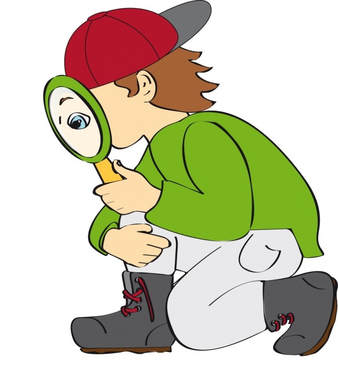 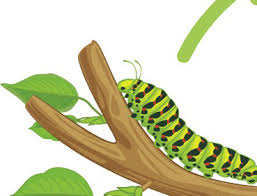 Naturforscher
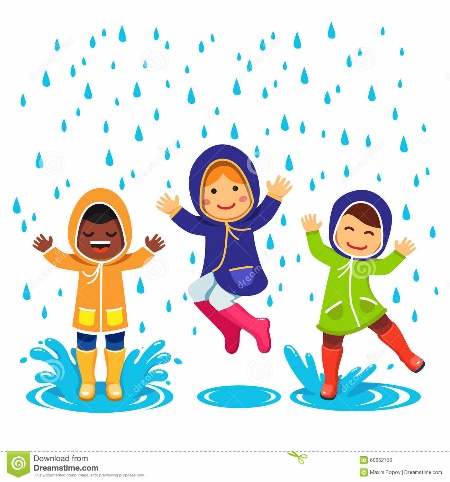 wetterfeste robuste Kleidung
tragbarer Rucksack
gesunde vielseitige Brotzeit
Trinkflasche mit Wasser oder ungesüßten handwarmen Tee (Bitte überprüfen!!!)
keine Sitzunterlage
evtl. Zeckenschutz
Sonnenschutz
Besonderheiten in der Vorschularbeit
Motorik und Graphomotorik

  Förderung der Grob- und Feinmotorik
   Regelmäßige Sportstunden in der Turnhalle an
		 der Schule – Turnkleidung!!!
3.     Arbeitsblätter
4.     Schwungübungen
Training der Überkreuzbewegung
Wett- und Reaktionsspiele
Verkehrserziehung

Spaziergänge 
Erlernen wichtiger Verkehrsregeln und Verkehrszeichen
Unterstützung durch Verkehrspolizei
Ernährung und Gesundheitserziehung
Gesunde Ernährung
Tischmanieren
Tischgespräche
Sitzordnung
Toilettengang und Händewaschen
Müllvermeidung und Mülltrennung
Müll wird in den Gruppen getrennt
Umweltfreundliche Verpackungen für die Brotzeit benutzen, Abfallverpackungen werden mit nach Hause gegeben
[Speaker Notes: Ernährung und Gesundheitserziehung]
Im ersten Halbjahr wird das Beobachtungsspiel

„Rudi Rennmaus“ durchgeführt.






Anhand dieser Beobachtungen 
 finden Elterngespräche statt.
Haben 
Sie 
noch Fragen?
Vielen  Dank 
für Ihr Interesse 
und 
Ihre Aufmerksamkeit!